Compensation Service
December 2014
Requesting Reserve and National Guard Service Treatment Records (STRs)
Requesting Reserve and National Guard Service Treatment Records (STRs)
Presented By 

Andrew Bodyk
Compensation Service - External Liaison 
Phone:  202-461-9654
Email:  Andrew.Bodyk@va.gov
2
Working Draft, Pre-Decisional, Deliberative Document
Requesting Reserve and National Guard Service Treatment Records (STRs)
Procedural Change:
Effective immediately, development letters for Service Treatment Records (STRs) will no longer be mailed to the Reserve or National Guard units.  
Development letters will be electronically transmitted to the Department of Defense’s (DoD) Single Point of Entry (SPoE) for action.
This change in procedure only applies to:
Veterans still actively serving in a Reserve or National Guard unit, and
Veterans who have separated or retired from the Reserves or National Guard and their former units may still be holding onto their STR.
This change in procedure does not apply to Veterans that have separated from military service and:
STRs are located at the National Personnel Records Center (NPRC),
STRS are located at the VA Records Management Center (VA RMC),
STRS are located in the DoD Healthcare Artifacts and Image Management Solution (HAIMS).
3
Working Draft, Pre-Decisional, Deliberative Document
Requesting Reserve and National Guard Service Treatment Records (STRs)
Procedural Change:
This change in procedure does not apply to requests for records from the United States Coast Guard
This change in procedure does not apply to the VA Regional Offices participating in the pilot program utilizing the Personnel Information Exchange System (PIES) to request Reserve and National Guard records.
This change in procedure does not apply to requests for Official Military Personnel Files (OMPF)
Continue to utilize the Defense Personnel Records Information Retrieval System (DPRIS) and the DPRIS Follow-up function to request OMPF records.
4
Working Draft, Pre-Decisional, Deliberative Document
Contacting the Department of Defense (DoD)Single Point of Entry (SPoE)
Development letters for Reserve and National Guard STRs will be electronically transferred utilizing:
United States Army Aviation and Missile Research Development and Engineering Center (AMRDEC) Safe Access File Exchange (SAFE) Application.
SAFE is a secure mechanism for transmitting Personally Identifiable Information (PII) 
How to use SAFE will be outlined further in this training
The following emails address will be used when utilizing SAFE for requesting STRs
Army: usarmy.jbsa.medcom.list.medcom-arpc-spoe@mail.mil
Air Force:  afmoa.sgat.afstrprocessingcenter@us.af.mil
Navy/Marine Corps:  Navy311@navy.mil
5
Working Draft, Pre-Decisional, Deliberative Document
Information Needed to be included in Development Letters for STRs
For the Military Services to conduct an effective and efficient search for requested STRs, the Military Services need the following Veteran information:
Social Security Number
Full Name (First, Middle, Last)
Any Additional Names (First, Middle, Last)
Date of Birth
Current Mailing address
Branch of Service
Component
Current Military Status (active or inactive)
Officer or Enlisted
Dates of Service 
Unit Information
The Military Services need the following Veteran Service Representative (VSR) information:
Name (First, Middle (optional), Last)
Phone number and not the VA 1-800 number
VA email address
6
Working Draft, Pre-Decisional, Deliberative Document
Information Needed to be included in Development Letters for STRs
In the development letter request:
the certified complete Service Treatment Record (STR), or
specify that VA only has a portion of the STR and specify what period of time is needed, ie - new period of service
DO NOT submit requests for “ALL RECORDS”

You will need to save/download the development letter to your computer so it can uploaded to the SAFE application
7
Working Draft, Pre-Decisional, Deliberative Document
How to submit a request to the SPoE via the Safe Access File Exchange (SAFE) Application
Access the AMRDEC SAFE application at  https://safe.amrdec.army.mil/safe/
There are two options to proceed from the SAFE homepage: 
Click on Non-CAC User
The page will be redirected to the package upload form. 
Fill in all the required input fields: 
Name - Your name;
Email address - Your VA email address;
Confirm Address - Re-enter your VA email address;
Description of File(s):
Enter a description for the package - Do not enter any PII in this field.  
File(s): 
Click the "Browse" button to select your file(s). 
You may add up to 25 files per package, so long as the total file size does not exceed 2GB; Document names CAN contain PII such as Veteran’s name and/or SSN.
8
Working Draft, Pre-Decisional, Deliberative Document
How to submit a request to the SPoE via the Safe Access File Exchange (SAFE) Application
Deletion Date:
Select a date for the package to be deleted from SAFE. The maximum (which is also the default) is two weeks (14 days) from today;
Provide an email address to give access to:
Enter the appropriate SPoE email address here and click "Add". 
To remove a recipient, highlight their name and click the "Remove" button;
Email Settings:
Check -  FOUO, then 
Select - Protected by Privacy Act from the drop down menu titled “Other”
Check - Encrypt email message when possible
Check - Notify me when files are downloaded
Do Not Check - Require CAC for Pick-up (unless you know that the recipient has a CAC).
Clicking the "Upload" button will upload the files and submit the package.
9
Working Draft, Pre-Decisional, Deliberative Document
How to submit a request to the SPoE via the Safe Access File Exchange (SAFE) Application
You will see the following messages
The files were successfully uploaded. You will receive a confirmation email shortly.   Your files cannot be downloaded by recipients until you verify your email address. Please check your email for further instructions.
Check your Outlook email for a verification email from SAFE.Team@amrdec.army.mil titled  “VERIFICATION IS REQUIRED - AMRDEC Safe Access File Exchange Submittal Notice - VERIFICATION IS REQUIRED”
When received, the email will state:
Your Package has not yet been sent. 
You MUST verify your email address in order for your recipients to download the file(s).  Please use the link below to login and verify that you are the sender of this package
Click on the link provided
Copy and paste the password  that is in the email into the requested field 
Click on Submit
10
Working Draft, Pre-Decisional, Deliberative Document
How to submit a request to the SPoE via the Safe Access File Exchange (SAFE) Application
The user will get a message stating “This package has not yet been sent. You must verify your email address by clicking the button below.”
Click on the button titled “Verify”
The message displayed should be “Email address verified. The package has been sent.”
Copy and Paste the message displayed above into a Word Document 
Add the date the package was sent
Upload the Word Document to the VBMS eFolder
Click on the button titled “Continue”
Action is completed.
11
Working Draft, Pre-Decisional, Deliberative Document
How to retrieve a response from the SPoE via the Safe Access File Exchange (SAFE) Application
You will be notified via email when the SPOE as uploaded a response to SAFE. 
The email should be titled “AMRDEC Safe Access File Exchange Delivery Notice”
The email will contain a link and a password.
Clicking on the link will take you to a page where you will be asked for the password. 
The best way to enter the password is to copy it from the email and then paste it into the password box.
Click “Submit:
You will be able to download all the files within the package. 
We recommend right-clicking on each file and selecting the "Save Target As" option to select the location to save the file to.
This password can only be used ONCE.
Actions must be completed once started.  If timed out due to inactivity, you will not be able to access the documents a second time
You can only retrieve documents in this process.  
Should you not complete the action in Step 4 and you need to re-access the response, contact the PIES Help Desk (VAVBAWAS/CO/PIES) for assistance.  
You will need to upload the response to the correct VBMS efolder.
Action is complete
12
Working Draft, Pre-Decisional, Deliberative Document
Additional Actions
If the STR has been uploaded into HAIMS and there is an active automated request in VBMS for the STR, the STR will automatically be transmitted from HAIMS to VBMS
If the STR has been uploaded into HAIMS and there is no active automated request in VBMS for the STR
Contact the PIES Help Desk at VAVBAWAS/CO/PIES and Central Office will manually download and upload the STR from HAIMS into VBMS
If the SPoE has not responded to the initial request for the STRs and the 15 day follow-up, follow-up to the PIES Help Desk for assistance.
13
Working Draft, Pre-Decisional, Deliberative Document
Questions
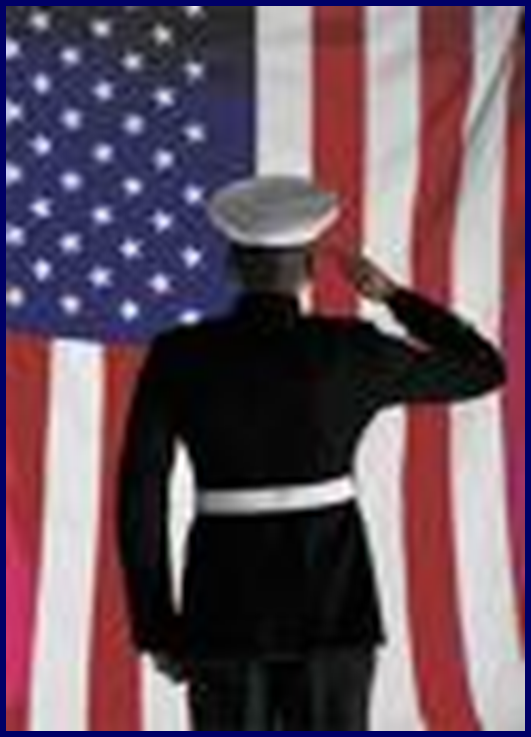 14